Maulana Azad College
8, Rafi Ahmed Kidwai Road, Kolkata-13

CERTIFICATE COURSE IN COMMUNICATIVE ENGLISH
Batch 4 (Session 2024-2025)
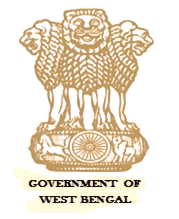 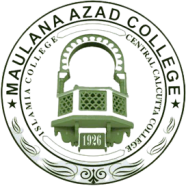 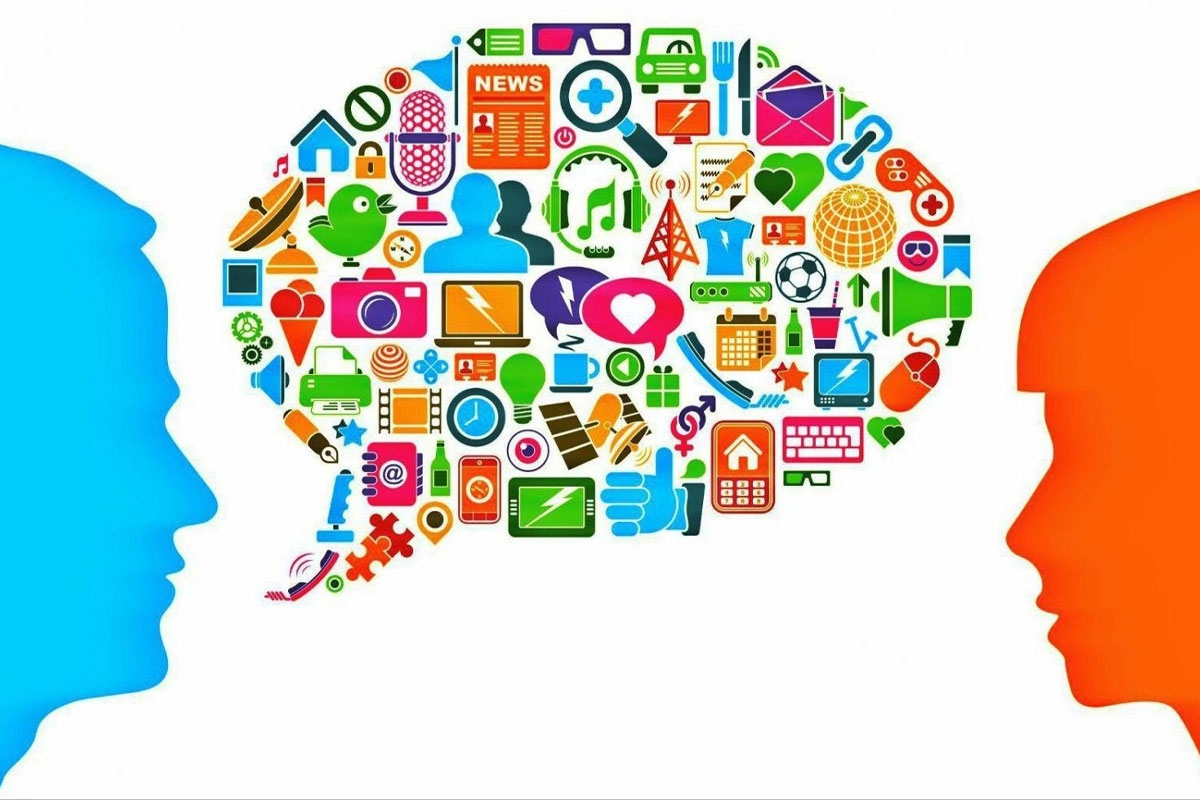 COURSE FEATURES
Course duration: 30 hours
Two online classes per week (Saturday & Sunday evening, 6-7 PM),
Eligibility: Current and former UG and PG students of Maulana Azad College & Institutions having MOU with MAC
Student in-take: 50 
Admission: First-come-first-served basis
Teaching, Learning and Evaluation included
Spoken & Written English 
Interview training & Group Discussion
Certificate on successful completion of the Course
Course Fee: Rs. 650/- (online payment) 
Interested students should fill up the Google Form for Registration
Apply Now!
RESOURCE PERSON
Dr.  A. Chakraborty, Dept. of Basic Science and Humanities, Future Institute of Engineering and Management.
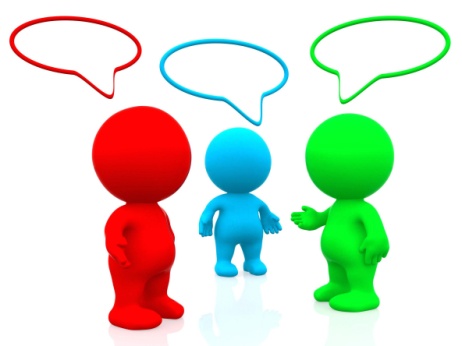 SYLLABUS
Module for Beginner’s level :  Introduction to Communication, types of communication, barriers of communication, KOPPACT factor, LSRW skills, self-introduction, guidelines of JAM Session, practice sessions, public speech, extempore & filler words, conversation & role-play, subject-verb agreement, tense, narration & voice change, poster presentation (group activity), group discussion, interview skills, PPT presentation, debate, listening & retelling (audio/visual presentation).
Course Co-ordinator: Dr. Debasri Basu
Department of English, Maulana Azad College, Kolkata.                                    debasri.basu@maulanaazadcollegekolkata.ac.in
Principal
Maulana Azad College, Kolkata.